GEOMETRİK JEODEZİ10
27.11.2023
1
Elipsoidin Düzleme Gauss-Kruger Konform Projeksiyonu
Elipsoid noktalarını belirleyen izometrik parametreler q ve λ, düzlem için izometrik parametreler ise düzlem dik koordinatlar X ve Y olmak üzere;




fonksiyonu, analitik fonksiyon olmak koşuluyla elipsoidin düzleme konform izdüşümünü sağlar. 
Bu fonksiyonun belirlenmesi için projeksiyon sırasında bazı özel isteklerin de karşılanması gerekir. Gauss-Kruger projeksiyonunda özel istekler:
	1) Verilen bir λ=λo=sabit (başlangıç meridyeni) için Y=0 olmalıdır.
	2) λ=λo=sabit için X=G (ekvatordan başlayarak meridyen yayı uzunluğu) alınacaktır. 
Bu iki koşul, bir başlangıç meridyeninin uzunluğunu koruyarak düzlem X ekseni olarak alınacağını gösterir.
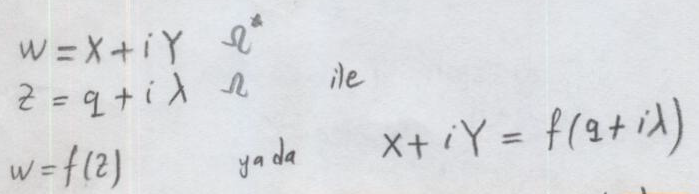 27.11.2023
2
Elipsoidin Düzleme Gauss-Kruger Konform Projeksiyonu
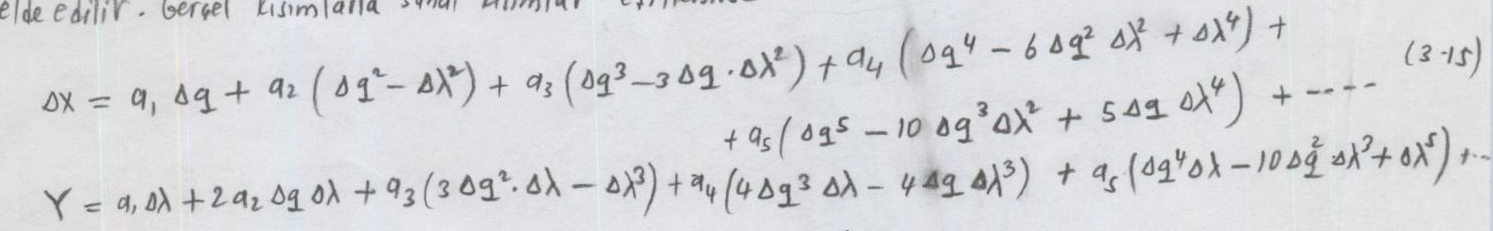 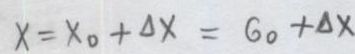 27.11.2023
3
Elipsoidin Düzleme Gauss-Kruger Konform Projeksiyonu
Po noktası için tek özellik, bir başlangıç meridyeninin üzerinde olmasıdır.
Boylamı λ=λo olan başlangıç meridyenine “Dilim orta meridyeni” ve bu meridyenin doğu ve batısında belirli boylam farklarındaki meridyenin sınırladığı alana “dilim” denir.
Bu durumda enlemi dilim orta meridyeni dışında verilen bir P noktasının enlemine eşit olan bir nokta başlangıç meridyeninde başlangıç noktası olarak alınırsa;
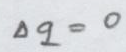 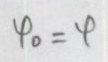 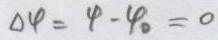 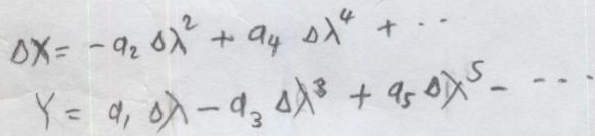 27.11.2023
4
Elipsoidin Düzleme Gauss-Kruger Konform Projeksiyonu
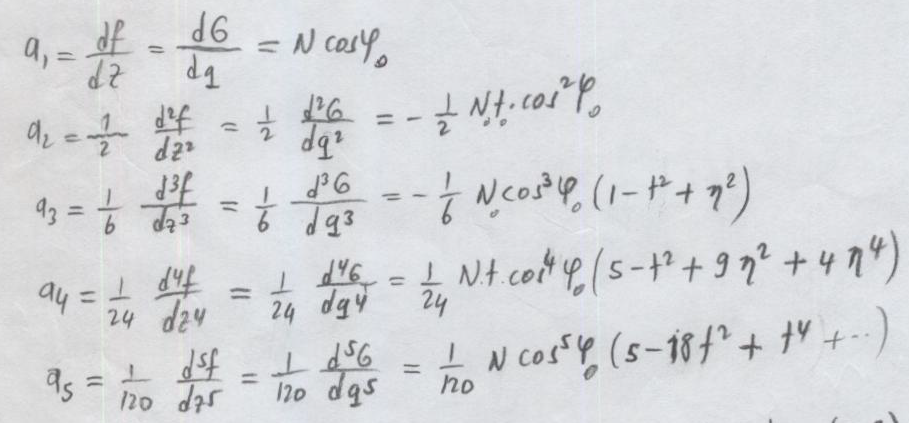 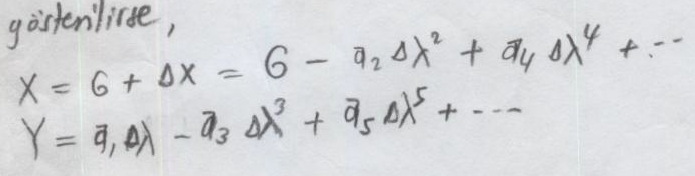 27.11.2023
5
Elipsoidin Düzleme Gauss-Kruger Konform Projeksiyonu
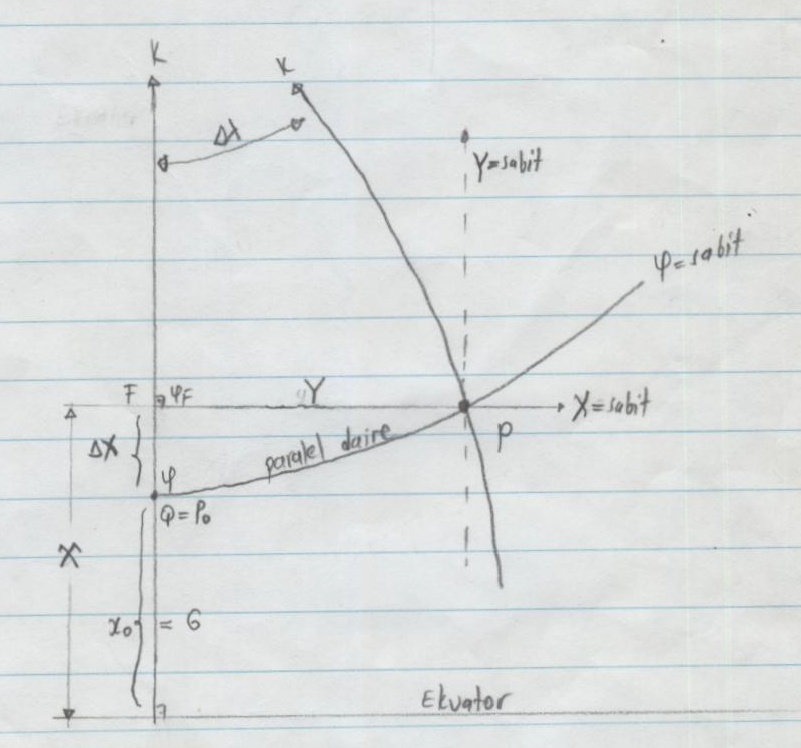 27.11.2023
6
Elipsoidin Gauss-Kruger Projeksiyonunda Uzunluk Deformasyonu
Uzunluk deformasyonu m ile gösterilmek üzere;

şeklindedir. Elipsoit için Gauss parametreleri u=q, v=λ alınırsa;


Projeksiyon yüzeyi düzlem olarak alınırsa;
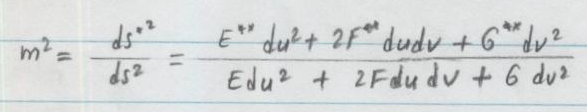 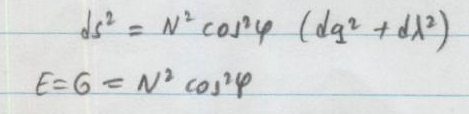 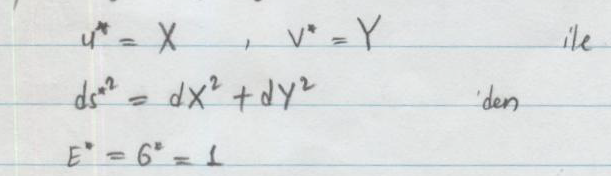 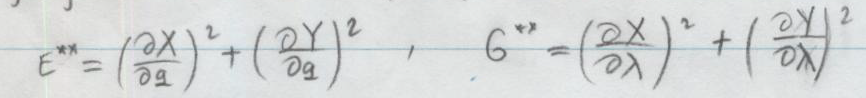 27.11.2023
7
Elipsoidin Gauss-Kruger Projeksiyonunda Uzunluk Deformasyonu
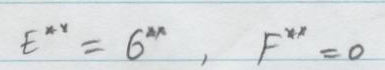 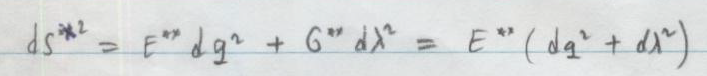 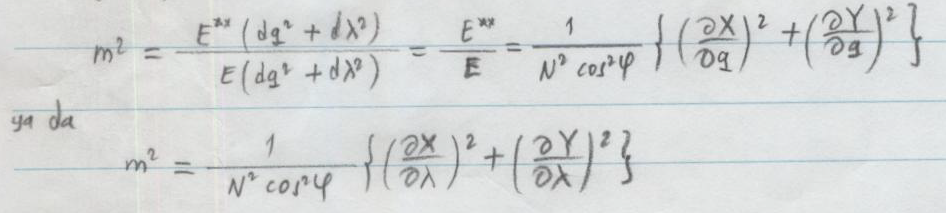 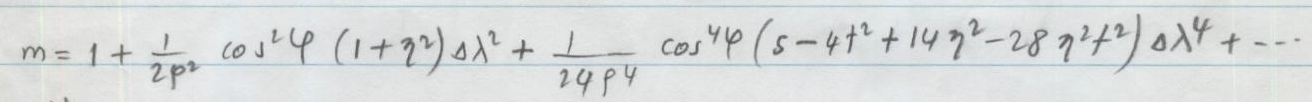 27.11.2023
8
Elipsoidin Gauss-Kruger Projeksiyonunda Alan Deformasyonu
Alan deformasyonu
Gauss-Kruger projeksiyonunda                                              v  olduğundan dolayısıyla                           olacağından, alan deformasyonu; 


olur. Gauss-Kruger projeksiyonunda alan deformasyonu uzunluk deformasyonunun  karesine eşittir.
Gauss-Kruger Projeksiyonu konform olduğu için açı deformasyonu yoktur.
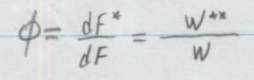 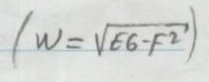 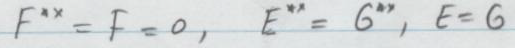 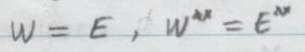 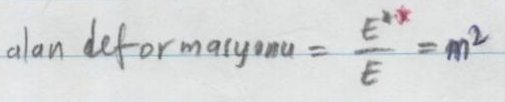 27.11.2023
9
Gauss-Kruger Projeksiyonunda Meridyen Yakınsama Açısı c
Elipsoid üzerinde bir P noktası alalım. Buradan başlangıç meridyenine bir F diki inelim.

Eşitlikleri ile P’ nin elipsoid üstünde jeodezik dik koordinatları belirlenmiş olur.
P’ den başlangıç meridyenine bir paralel (y=sabit eğrisi) çizelim.
P’ den geçen meridyenle bu jeodezik paralel arasındaki açıya elipsoidal meridyen yakınsaması (γ) denir.
γ jeodezik paralelin jeodezik azimutu olarak düşünülebilir.
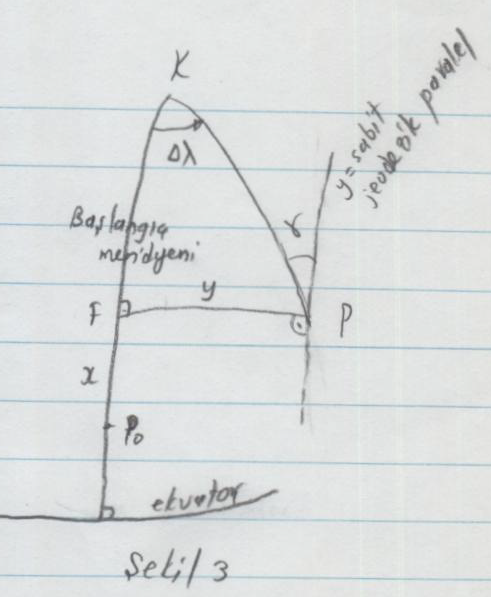 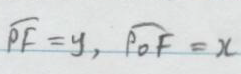 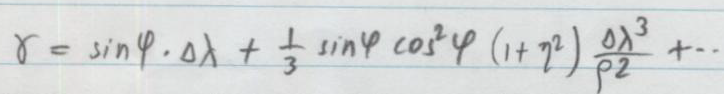 27.11.2023
10
Gauss-Kruger Projeksiyonunda Meridyen Yakınsama Açısı c
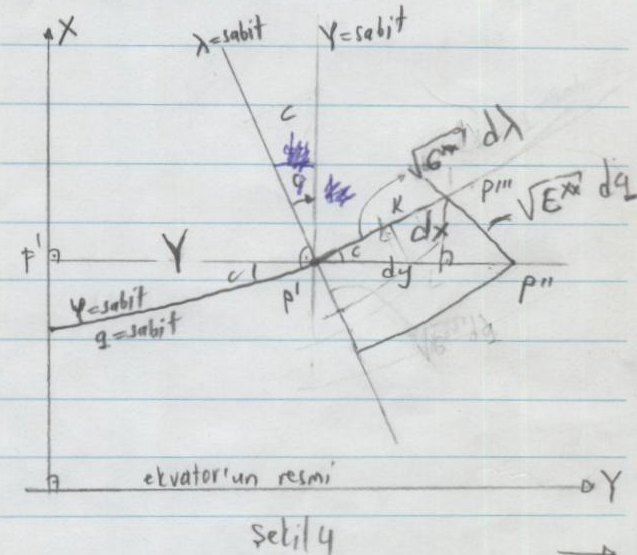 c≠γ
27.11.2023
11
Gauss-Kruger Projeksiyonunda Meridyen Yakınsama Açısı c
P’ den geçen q=sabit eğrisi ve λ=sabit eğrisi üzerindeki yay elemanları sırasıyla         ,          verilmektedir.
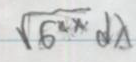 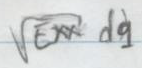 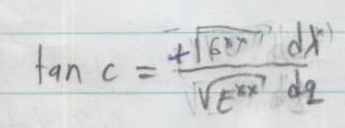 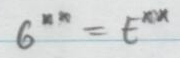 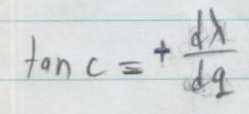 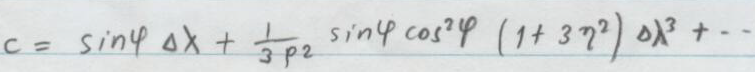 27.11.2023
12
Düzlemin Elipsoide Gauss-Kruger Konform Projeksiyonu
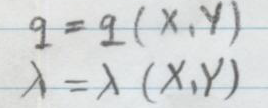 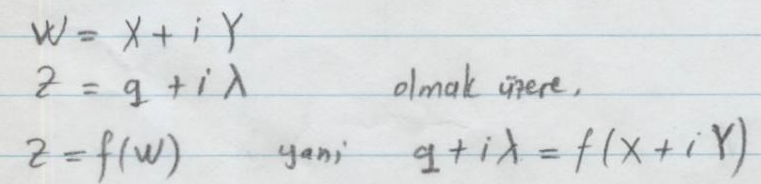 27.11.2023
13
Düzlemin Elipsoide Gauss-Kruger Konform Projeksiyonu
Düzlemin elipsoide Gauss-Kruger konform projeksiyonunda özel istekler:
Y=0 için λ=λo olsun. Yani X ekseni başlangıç meridyeninin izdüşümü olsun.
X ekseni (Y=0) üstünde bir noktanın X değeri, bu noktaya karşılık elipsoit yüzünde başlangıç meridyenindeki noktanın ekvatordan başlayarak meridyen uzunluğu olsun.
27.11.2023
14
Düzlemin Elipsoide Gauss-Kruger Konform Projeksiyonu
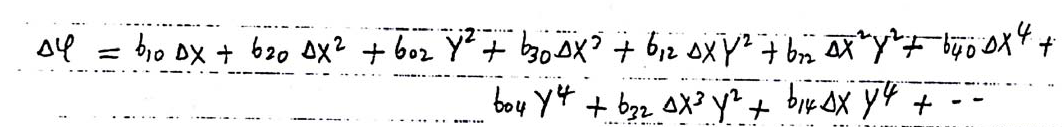 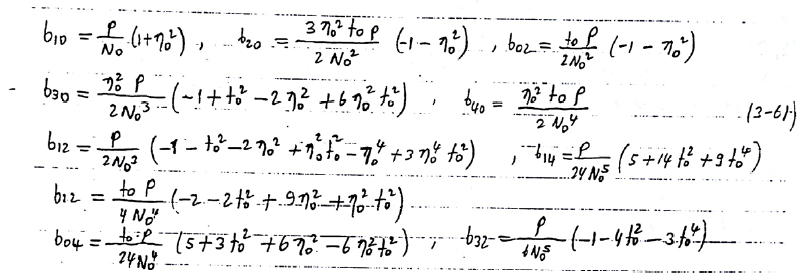 27.11.2023
15
Düzlemin Elipsoide Gauss-Kruger Konform Projeksiyonu
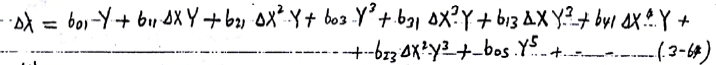 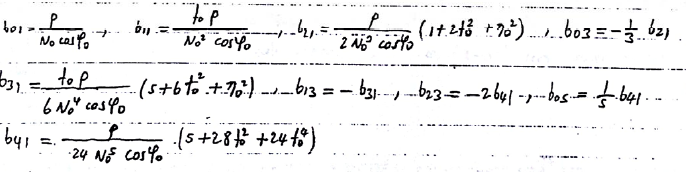 27.11.2023
16
Düzlemin Elipsoide Gauss-Kruger Konform Projeksiyonu
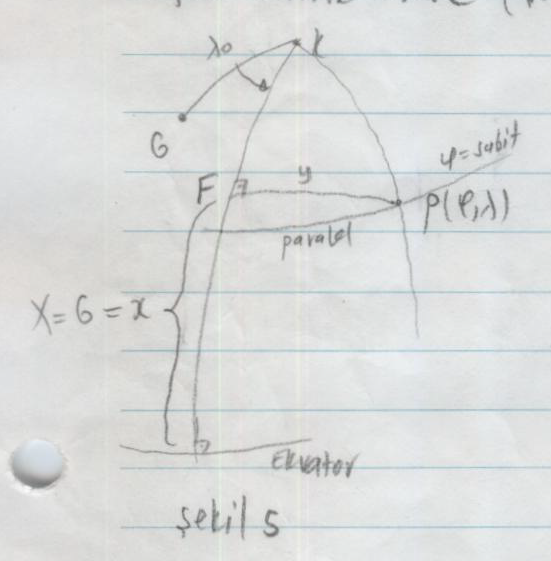 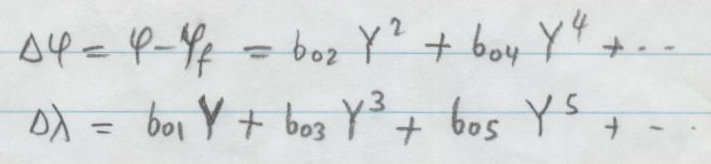 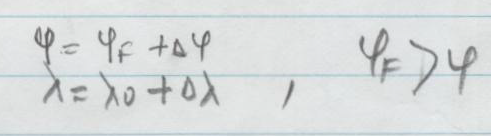 27.11.2023
17
Düzlemin Elipsoide Gauss-Kruger Konform Projeksiyonunda Uzunluk Deformasyonu
Düzlemde uzunluk elemanı                    olmakla, X ve Y Gauss parametreleri ile F=0, E=G=1 olduğu görülmektedir.
Elipsoid yüzünde q ve λ izometrik Gauss parametreleri ile

olur.
Buna karşılık X ve Y parametreleri ile elipsoit yüzünde uzunluk elemanı                                                             şeklindedir.
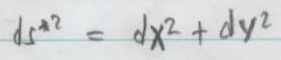 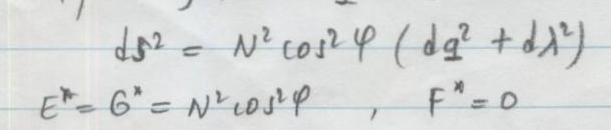 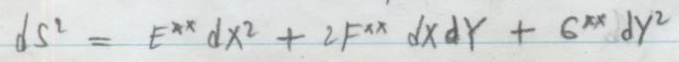 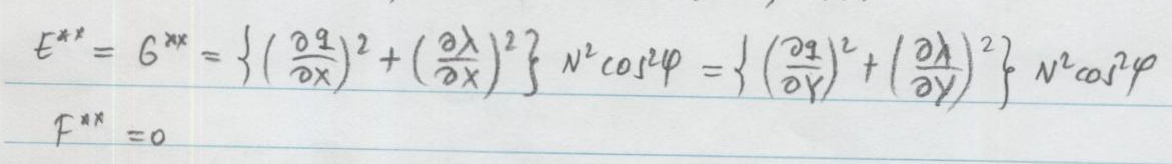 27.11.2023
18
Düzlemin Elipsoide Gauss-Kruger Konform Projeksiyonunda Uzunluk Deformasyonu
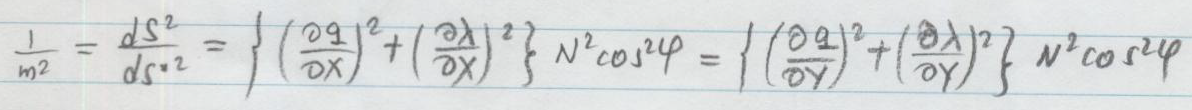 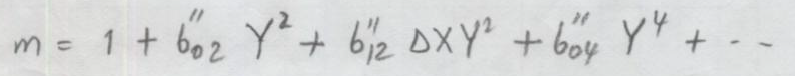 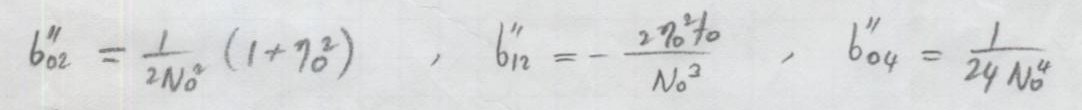 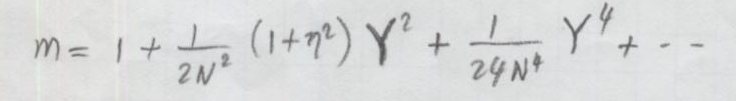 27.11.2023
19
Meridyen Yakınsama Açısı c
c açısı elipsoid yüzünde λ=sabit parametre eğrisi ile Y=sabit eğrisi arasındaki açıdır.
Başka bir deyişle Y=sabit eğrisinin jeodezik azimutudur.
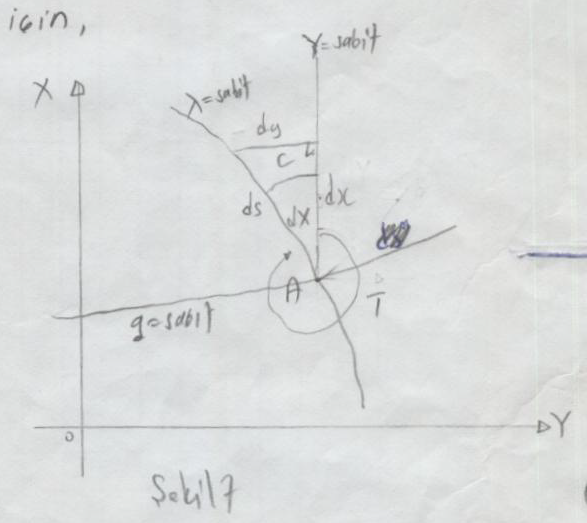 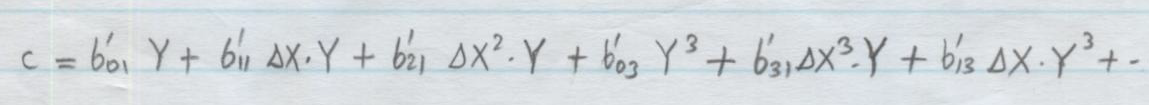 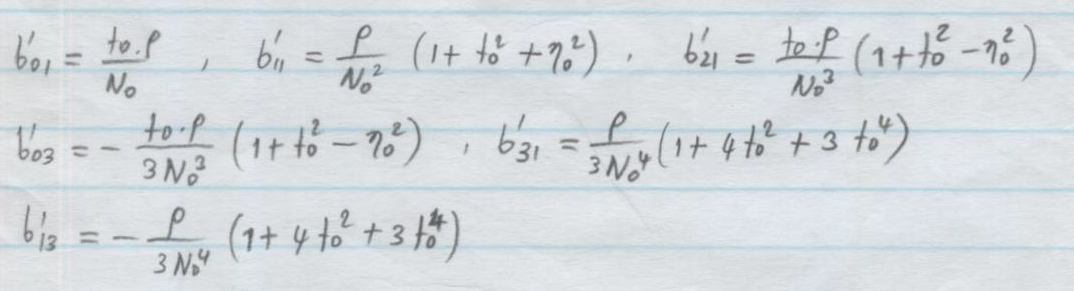 27.11.2023
20
Meridyen Yakınsama Açısı c
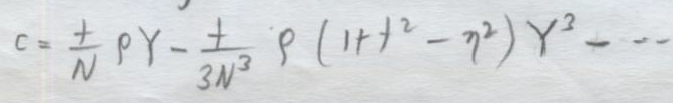 27.11.2023
21
Gauss-Kruger Koordinatları (X,Y) ile Elipsoid Yüzünde Temel Ödevler
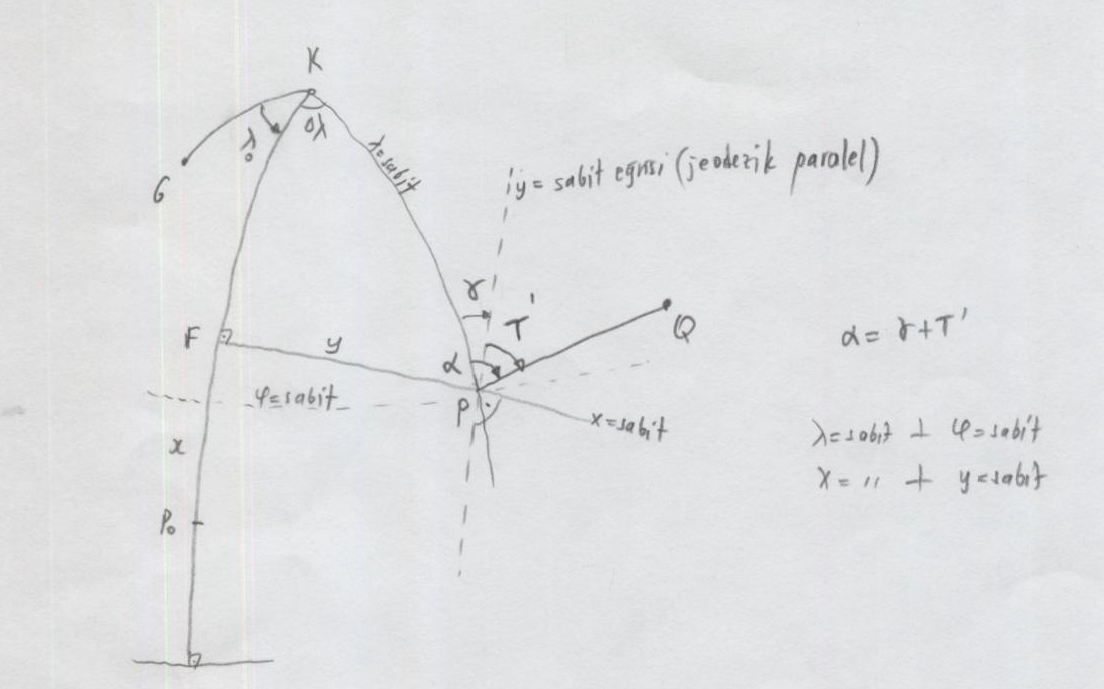 27.11.2023
22
Gauss-Kruger Koordinatları (X,Y) ile Elipsoid Yüzünde Temel Ödevler
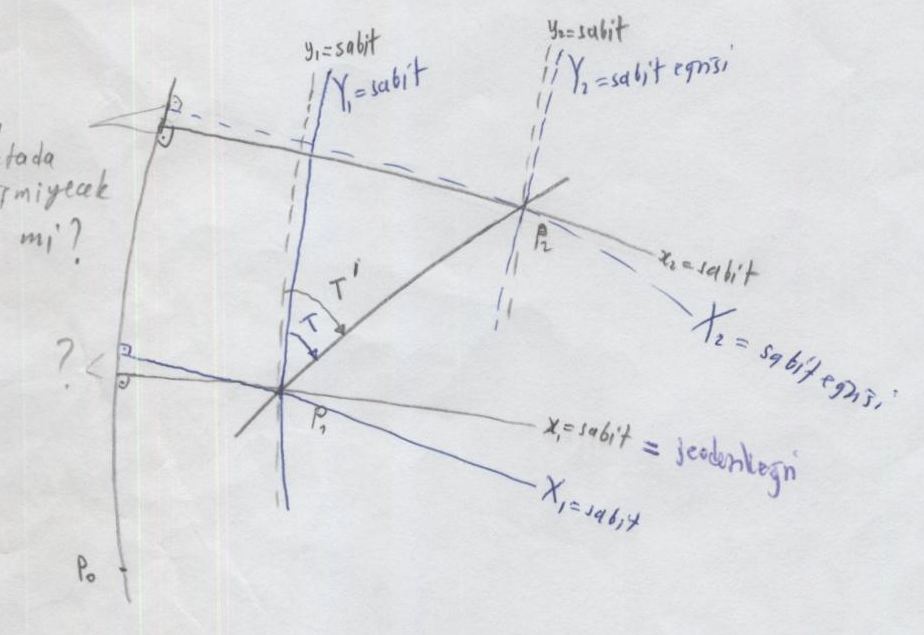 27.11.2023
23
Gauss-Kruger Koordinatları (X,Y) ile Elipsoid Yüzünde Temel Ödevler
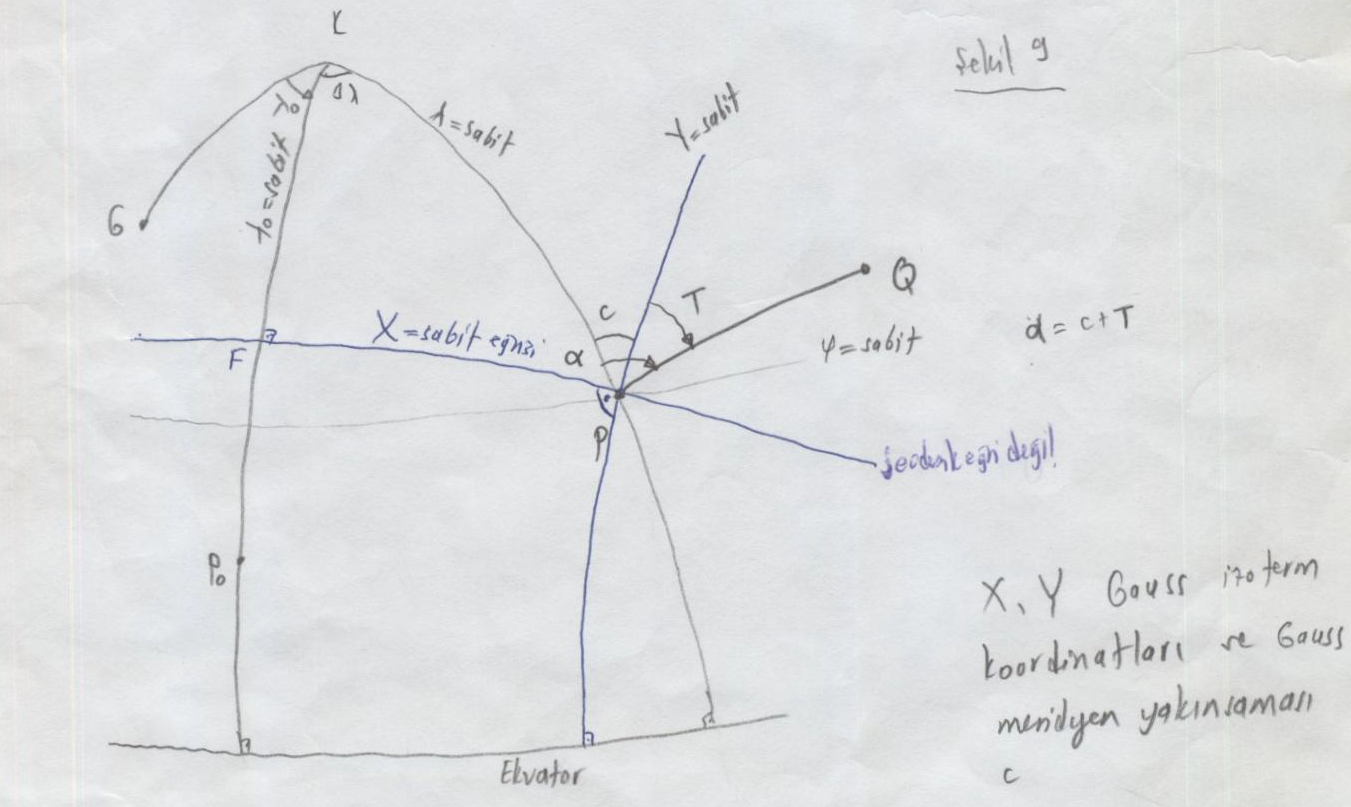 27.11.2023
24
X, Y Gauss-Kruger Koordinatları ile Elipsoid Yüzünde Birinci Temel Ödev
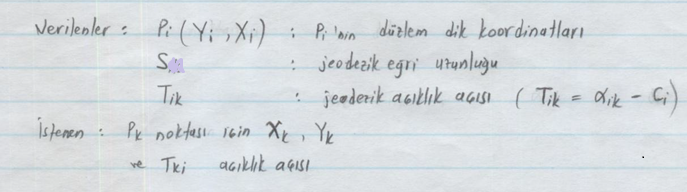 X=X(S); Y=Y(S); T=T(S) olmak üzere, X, Y ve T jeodezik eğri S’ ye bağlı fonksiyonlar olduğu için; değişken S’ nin bir ΔS artımına karşılık, Legendre dizisine göre, bir Po noktasında aşağıdaki eşitlik yazılabilir.


Pi noktasında Xo=Xi, So=0, ΔS=S alınırsa;
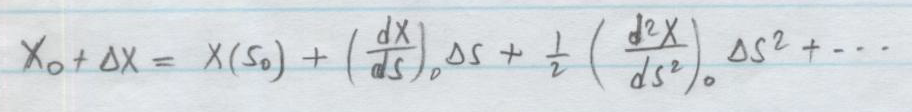 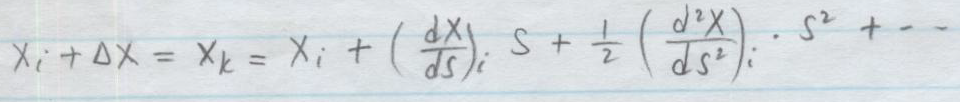 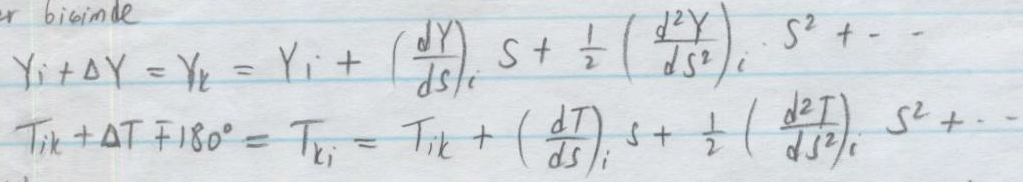 27.11.2023
25
X, Y Gauss-Kruger Koordinatları ile Elipsoid Yüzünde Birinci Temel Ödev
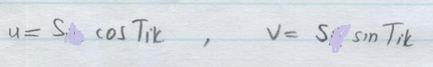 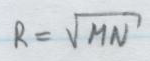 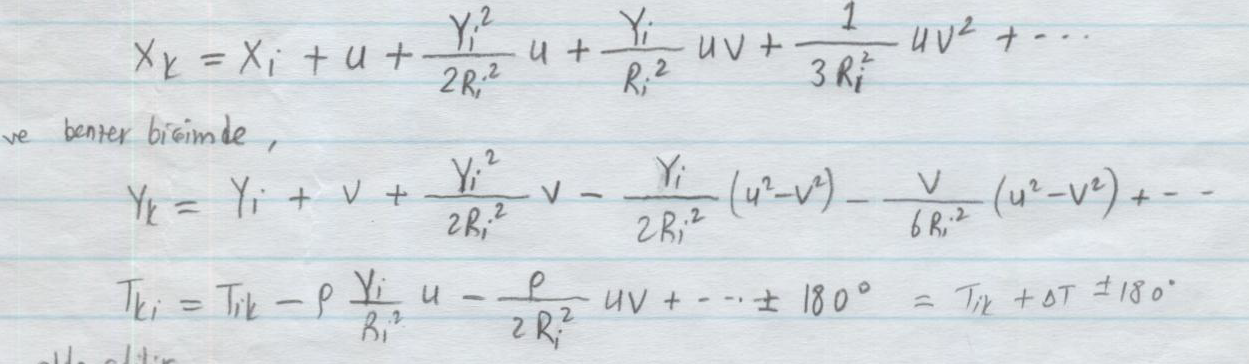 27.11.2023
26
X, Y Gauss-Kruger Koordinatları ile Elipsoid Yüzünde İkinci Temel Ödev
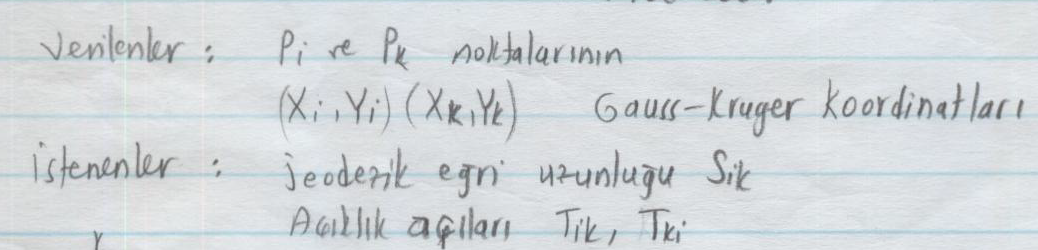 İkinci temel ödevin çözümü için, Gauss-ortalama enlem formülleri coğrafi koordinatlarla temel ödevlerin çözümünde olduğu gibi Pi noktası ile Pk noktası arasındaki jeodezik eğriyi iki eşit parçaya bölen bir Po noktası alınır.
Bu noktadan başlayarak To açıklık açısı ve S/2 uzaklığı ile PoPk arasında ve To±180 açıklık açısı ve S/2 uzaklığı ile ya da To açıklık açısı ve –S/2 uzaklığı PoPi noktaları arasında birinci temel ödev dizileri uygulanır.
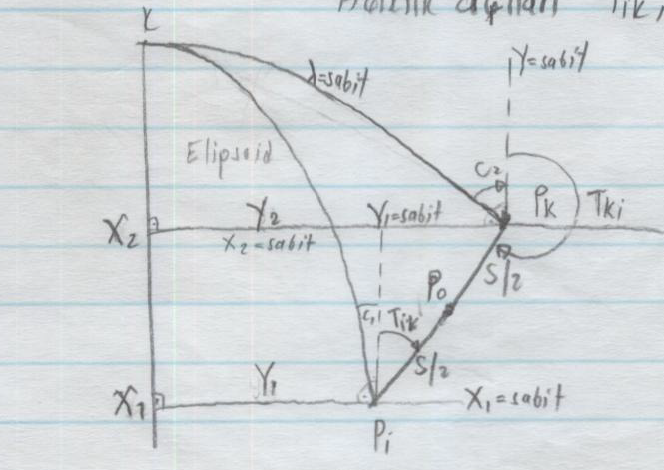 27.11.2023
27
X, Y Gauss-Kruger Koordinatları ile Elipsoid Yüzünde İkinci Temel Ödev
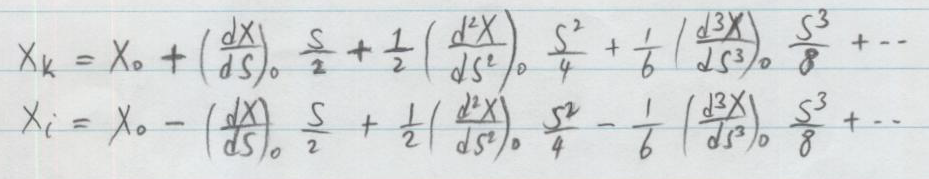 Bu eşitliklerden;
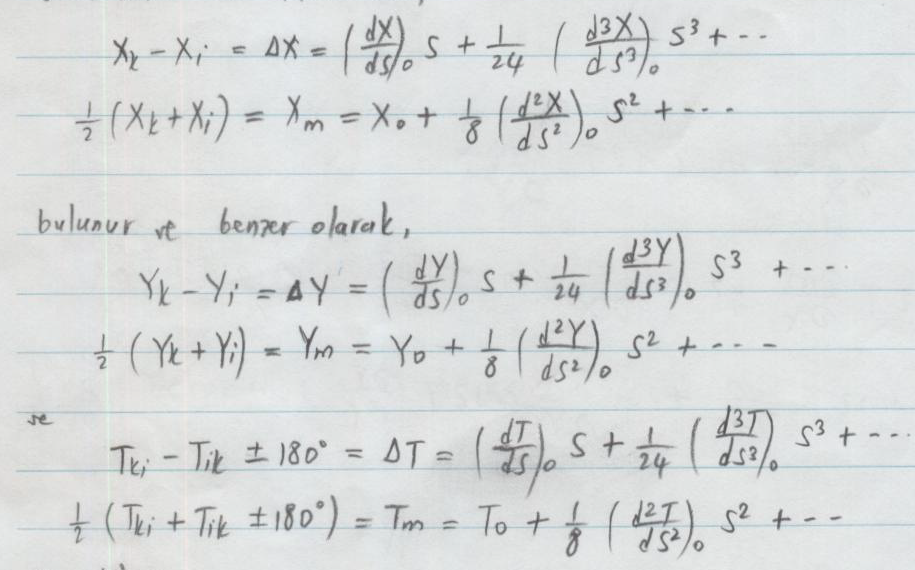 27.11.2023
28
X, Y Gauss-Kruger Koordinatları ile Elipsoid Yüzünde İkinci Temel Ödev
Rm, Xm=(Xi+Xk)/2=Gm meridyen yayını veren φm değerine karşılık                        alınır.





İlk iki eşitliğin sağ yanları hesaplandıktan sonra taraf tarafa bölünürse;
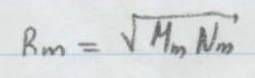 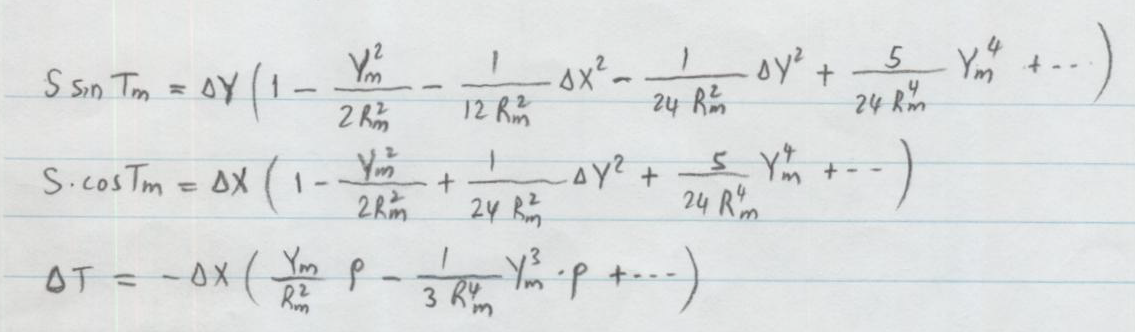 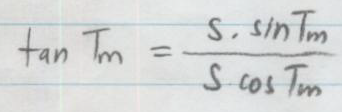 27.11.2023
29
X, Y Gauss-Kruger Koordinatları ile Elipsoid Yüzünde İkinci Temel Ödev
Buradan Tm açıklık açısı bulunur. Ayrıca, ilk iki eşitliğin sol yanlarının kareleri alınıp toplanır ve karekökü alınırsa


elde edilir. Hesaplana ΔT ile;


hesaplanır.
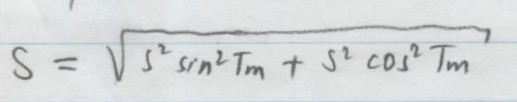 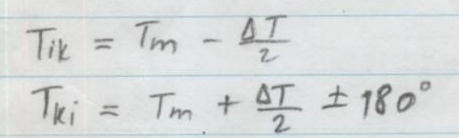 27.11.2023
30